Thinking Outside the Equation
Please feel free to sit anywhere you like and make yourself comfortable!
Mindset
[Speaker Notes: Mindset:

Briefly outline what we are going to talk about in this  learning activity. 
5E format 
An opportunity to be reflective on your practice and your school’s philosophy.]
Engage
I Think/We Think
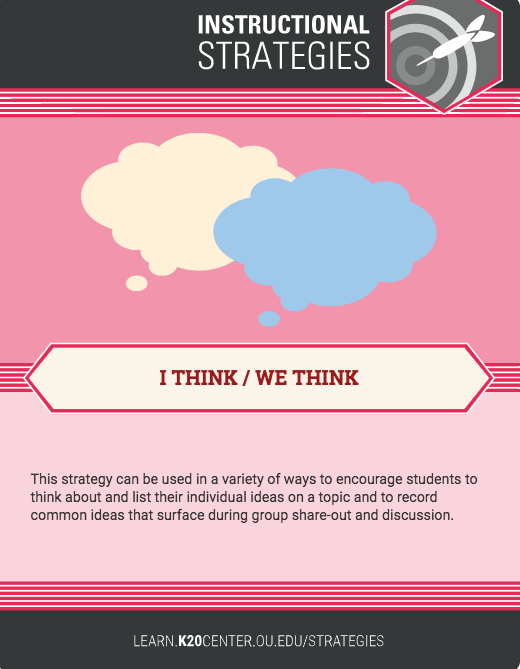 What is your school’s mindset towards mathematics?

What does your typical day look like?

What are your expectations for your students?
[Speaker Notes: Template for t-chart can be found here: https://drive.google.com/drive/u/0/folders/1tLKeSHoSvGuFb0JC81HbrSxL4NFr22PA]
Explore/Explain
What is growth mindset?

	Jigsaw

	Discussion

	Clarification
[Speaker Notes: Ask participants to break into groups of 4

Distribute excerpts from 4 articles to have teachers read (These should be short).

Ask teachers to decide on two or three main ideas from their article.]
Extend
Where are we going?
As we move through activities, be thinking about what shifts would need to take place in your classroom and school (that you can control). 

Parking lot:
Keep these ideas/things in mind as we move through our time together.
[Speaker Notes: Objectives/instructional slides - introduce research and consider the shift in your classroom that might need to take place.]